Universitetlərarası şəbəkələşmə və beynəlxalq əməkdaşlıqBakı14 iyul 2016-cı ilRait Toompere
Beynəlxalq əməkdaşlıq
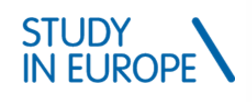 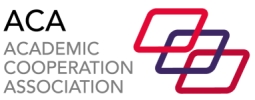 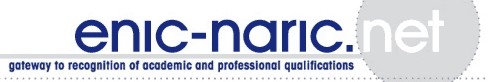 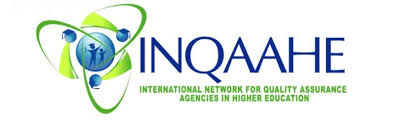 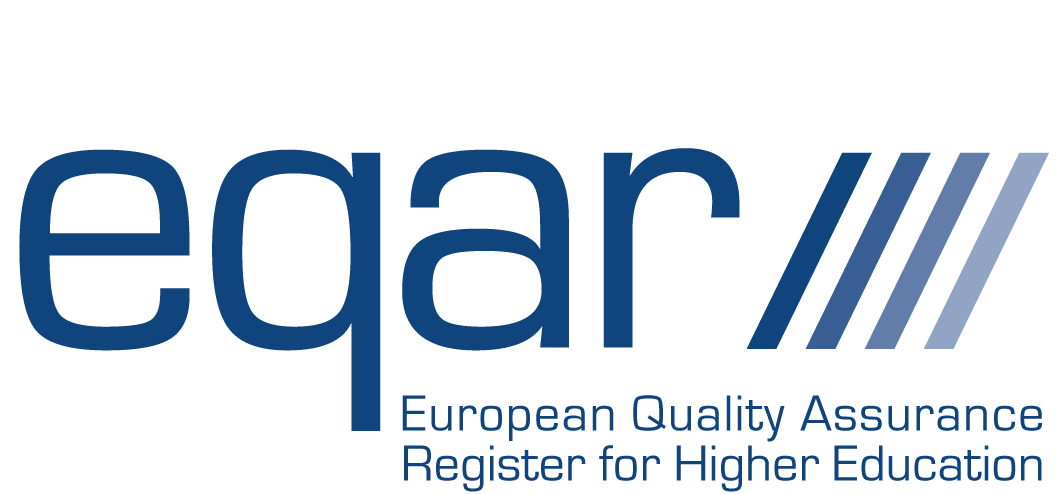 NƏ ÜÇÜN – NECƏ – NƏ
ARENE
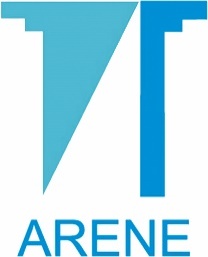 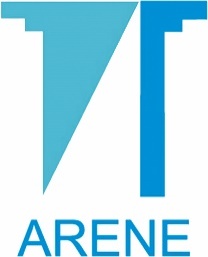 ARENE fin Tətbiqi Elmlər Universitetlərinin Rektorlar Şurasıdır.  Əsas vəzifələri fin ali təhsil sisteminin inkişafına təsir göstərmək və tətbiqi elmlər universitetləri arasında daha sıx əməkdaşlığı təşviq etməkdir.
Fin Tətbiqi Elmlər Universitetlərinin Rektorlar Şurası (ARENE)
Finlandiyada və Avropada ali təhsil siyasətinə təsir etməyə, eləcə də onu təşviq etməyə xidmət edir.
Tətbiqi elmlər universitetləri arasında əməkdaşlığı təşviq edir və beynəlxalq arenada təsirə malikdir. 
Tətbiqi elmlər universitetlərini yüksək keyfiyyətli, əmək bazarına əsaslanan ali təhsil, eləcə də tədqiqat, inkişaf və innovasiya üzrə ilkin şərtlərlə təmin edir.
Fin Tətbiqi Elmlər Universitetlərinin Rektorlar Şurası (Arene)
Arenenin üzvləri tətbiqi elmlər universitetlərinin üzvləri (faktiki üzvlər) və universitet sahiblərinin nümayəndələridir (dəstəkverən üzvlər).  
Quruma aid məsələlərə daxili Şura nəzarət edir. Həmin şura illik görüşlərdə seçilən prezident və digər 5 üzvdən ibarətdir. Prezident və Şura üzvləri iki illik mandata malikdirlər.
Arenenin faktiki üzvləri hər il bir neçə dəfə keçirilən görüşlərdə bir araya gəlirlər. 
Arenenin  Şura görüşləri adətən ayda bir dəfə keçirilir. 
Təhsil, Tədqiqat və İnkişaf, Beynəlxalq fəaliyyət, İdarəetmə, Maliyyə və Qanunvericilik üzrə işçi qruplar. 
Müxtəlif layihələr və seminarlar.
Azərbaycan üçün nümunə
Vəziyyət: TN, ATM-lər və maraqlı tərəflər daxilində və arasında qeyri-kafi kommunikasiya, şəbəkələşmə və koordinasiya.
Zərurət: koordinasiyanın və şəbəkələşmənin təkmilləşdirilməsi və kommunikasiyanın yaxşılaşdırılması üçün TN, ATM-lər və maraqlı tərəflər daxilində və arasında platforma – daimi koordinasiya strukturu gərəkdir.
Platformanın (şəbəkənin) tərkibi
Əməkdaşlıq razılaşması (saziş)
I Şəbəkənin missiyası
Müəssisələr barədə düzgün anlayışın yaradılması və onların daxili fəaliyyətinin gücləndirilməsi və (……tərəfindən) qarşıya qoyulan hədəflərin əldə edilməsi üçün Azərbaycan dövlət müəssisələri və ali təhsil sahəsinin maraqlı tərəfləri arasında daha sıx strateji əməkdaşlığa ehtiyac var.
STRATEJİ HƏDƏFLƏRİN ƏLDƏ EDİLMƏSİ
İnzibati məsuliyyət və siyasətin formalaşdırılması və siyasətin həyata keçirilməsi arasındakı boşluğun aradan qaldırılması
Strateji məsələlərin diqqət mərkəzində saxlanılması
Yaxşı praktikaların və fikirlərin paylaşılması üçün məkan
Tərəfdaşlıq şəraitində işləmək
Qeyri-rəsmi şəbəkənin rəsmi və ya açıq şəkildə tanınmasına nail olmağa çalışmaq
Məlumatın paylaşılması
II Platformanın məqsədləri və fəaliyyəti I
Platformanın əsas məqsədi siyasətin formalaşdırılması və prioritetləri və onun həyata keçirilməsi arasında daha güclü əlaqənin yaradılmasıdır. 
    Əsas xarici fəaliyyətlər:
Siyasət prioritetləri və onun həyata keçirilməsi arasında daha güclü əlaqə yaratmaq
Yeni proqramların və fəaliyyətlərin yaradılmasına fəal surətdə töhfə vermək
Stabil informasiya kanalları yaratmaq (Kommunikasiya strategiyası)
Əsas daxili fəaliyyətlər:
Strateji idarəetmə sahəsində yaxşı praktikaların/nəticələrin paylaşılması və ortaq çağırışların aradan qaldırılması istiqamətində strukturlaşdırılmış yanaşmaya dəstək
Peşəkar kadrların hazırlanmasına yardım etmək
II Platformanın məqsədləri və fəaliyyəti II
Əsas nəticələr
Hazırki islahatlar üzrə tövsiyələr
Yaxşı praktikaların və nümunələrin nümayişi
Rəqəmsal platformanın idarə edilməsi
İşçi heyətin bacarıqlarının təkmilləşdirilməsi
İşlək kommunikasiya strategiyası

   Gündəliyin müəyyənləşdirilməsi
III Şəbəkə fəaliyyətləri
Koordinasiya qrupunun tərkibi
Koordinasiya qrupunun vəzifəsi
Rəhbərlik
Şəbəkələşmə fəaliyyətlərinin maliyyələşdirilməsi
Təmsilçilik, miqdar, müddət və məkan
QRUP İŞİ ÜÇÜN SUALLAR
ATM-lərin maraqlı tərəflərlə şəbəkələşməsi və əməkdaşlığı üzrə Azərbaycanda uğurla tətbiq oluna biləcək modeli necə görürsünüz!
Təklif etdiyiniz modelin həyata keçirilməsi ilə bağlı hansı problemlər yarana bilər?
Təklif etdiyiniz modelin işlək olması üçün TN, ATM və əmək bazarından hansı gözləntilər var?
Bu məqsədlə qanunvericilikdə hər hansı dəyişikliyə ehtiyac varmı?
Təklif etdiyiniz model universitet idarəetməsində hər hansı dəyişiklikliyi tələb edirmi?
Bu məqsədlə hər hansı yeni qurumun yaradılmasına ehtiyac varmı? Əgər varsa, bu qurum hansı funksiyalara malik olmalıdır?
Diqqətiniz üçün təşəkkür edirəm! Aitäh!
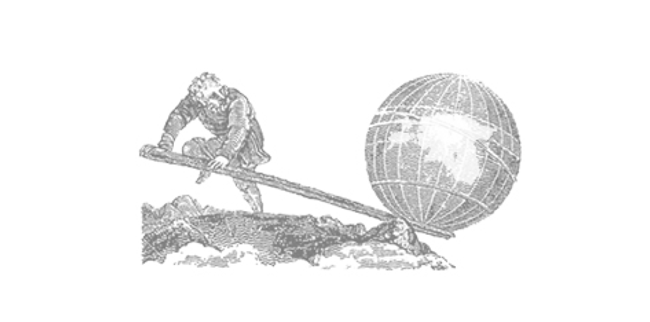 Mənə dayaq nöqtəsi ver, mən yeri tərpədim.Arximed